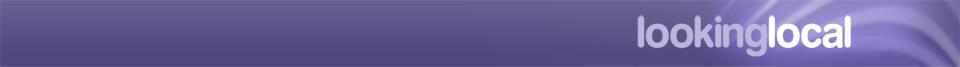 It is…
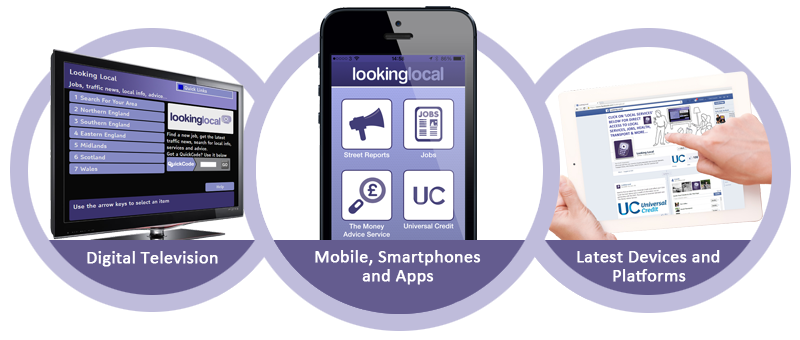 Guy Giles, Programme Director
26th February 2014
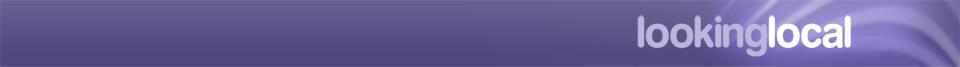 QUICK INTRODUCTION
It is…
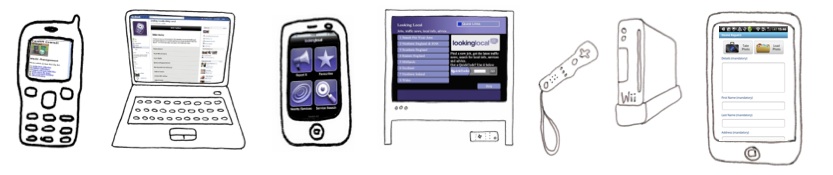 One of the original e-Government National Projects – over 10 years old

Owned by Kirklees Council, not-for-profit & only available for public sector bodies 

Original remit to investigate TV as a channel of digital inclusion - now publish partner content & transactional services across Sky, Virgin, mobile web, a range of Apps, games consoles 

120+ local authority, health & housing partners

Collective approach to technical development

Developed by the Public Sector for the Public Sector
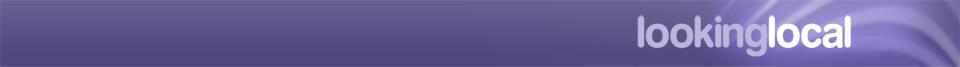 MULTI-CHANNEL BRITAIN
It is…
91% of the population 
has a mobile phone
Still 7.4 million 
People offline
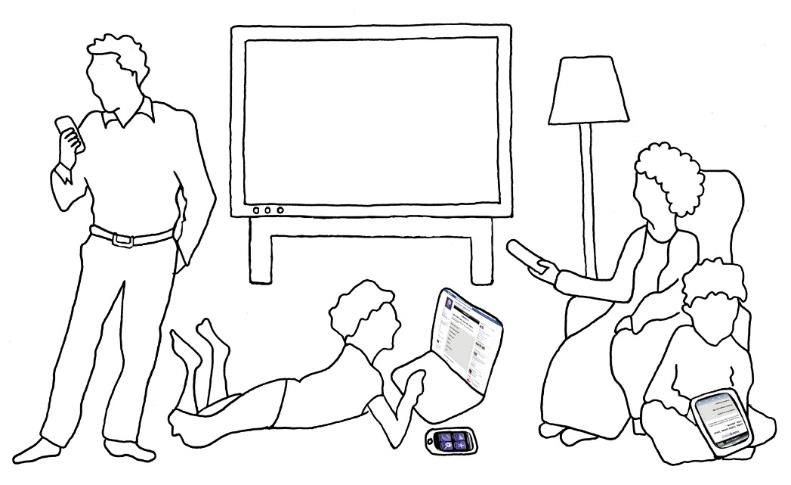 38% of homes have a games console
SMART TV: 
12% of homes

INTERACTIVE TV: 
57% of homes
59% of UK adults own a smartphone
55% of adults accessing web 
via mobile
30% of homes have a tablet
50% of adults used Facebook in last 3 months
Average household in UK has three devices that can connect to the Internet
72% of homes have broadband
FROM IPSOS MORI – Q4 - 2013
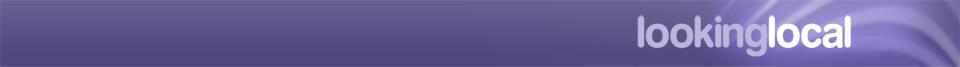 WELFARE REFORM
It is…
National Housing Federation Survey (Feb 2014) 
Two thirds of housing association tenants affected by benefit cuts

Equivalent of 72,000 housing association tenants in rent arrears because of the ‘bedroom tax’ policy; 1 in 7 at risk of eviction

Housing associations with affected tenants have each spent an average of an extra £109,000 on measures such as welfare and financial advice services to mitigate the effect of the changes

National Landlords Association (Feb 2014) 
50% of tenants surveyed say they’re aware existing benefits will be replaced with Universal Credit, but they don’t fully understand what it means

21% say they are completely unaware of the Universal Credit changes
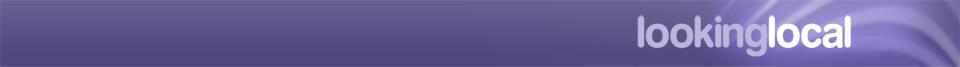 SUPPORTING PARTNERS & TENANTS
It is…
WE CAN’T ALTER WELFARE REFORM POLICY…
…BUT WE CAN HELP PARTNERS SUPPORT TENANTS IN THIS TIME OF CHANGE

Working with the DWP and The Money Advice Service to deliver a national, multi-channel solution for Universal Credit claimants on their preferred digital device or channel 

Helping partners use welfare reform to change tenant behaviour and push digital channels; TV, apps, social networks, mobile & even games consoles
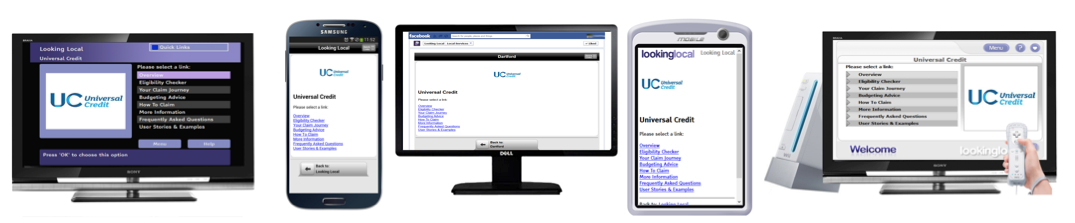 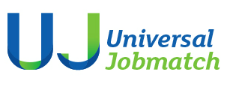 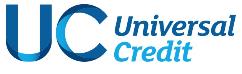 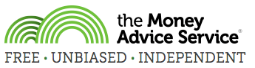 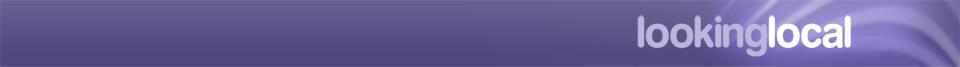 TAKE-UP
It is…
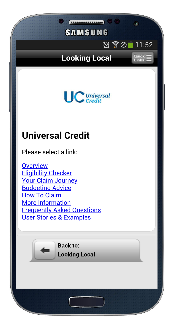 UNIVERSAL CREDIT
Access to Universal Credit information and eligibility checking, reassuring claimants as to when and how they will be affected
Oct 2013 -Jan 2014
Over 1,000 eligibility checks
50,000+ hits

JOBS
Real-time access to Universal Jobmatch: 105,000 jobs viewed via Looking Local channels in January alone 

FINANCIAL ADVICE
The latest financial and consumer advice from The Money Advice Service
Information & guides covering bank accounts, handling debt, types of borrowing, benefits & entitlements, credit cards/store cards, budgeting, overdrafts & more
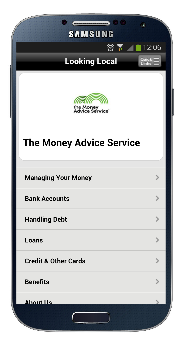 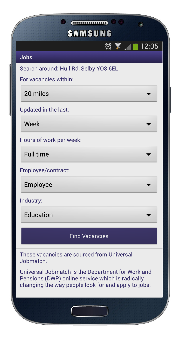 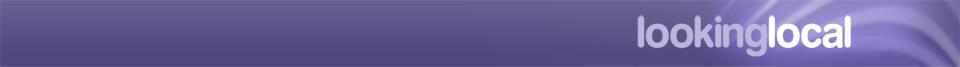 IMPROVING TENANT ACCESS & SERVICES
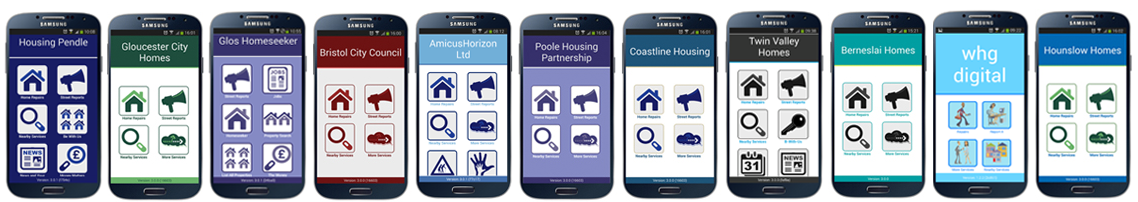 MY LANDLORD  APP
Smartphones are the major tool in driving change in tenant access behaviour; most popular device
In-built housing repairs 
Management portal & push messaging
Integration capabilities
National partners: UC, UJ, MAS, NHS Choices, Transport Direct, CBL, Timebanking, Credit Unions etc
Proven savings 
Reduction of up to 80% in transaction costs
Improved tenant communication
Reduced time for housing repairs
No capital investment, no running costs
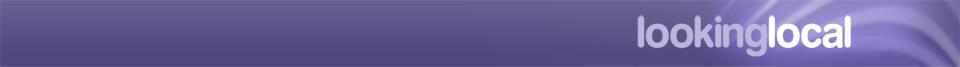 LINKING TO MOBILE & APPS
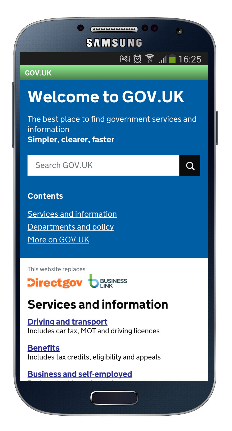 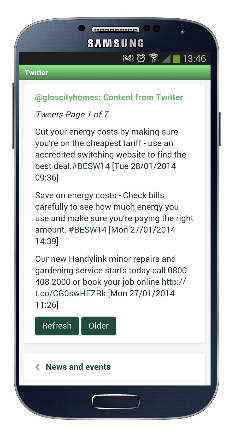 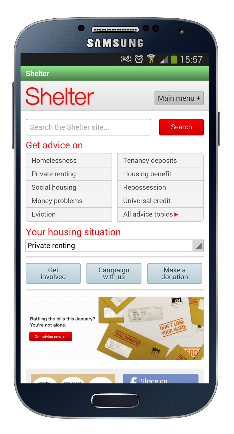 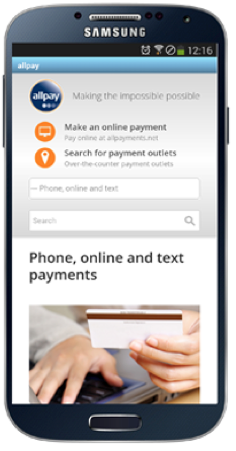 Linking to mobile optmised content/services from trusted third-party websites, allowing a wider set of services to be delivered by the app:
Services offered by suppliers: e.g.: Payments 
National housing services: e.g. Shelter, advice from .GOV.UK or your local authority partner
Facebook & Twitter: keeping your tenants up to date with your news & information
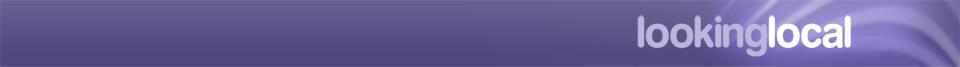 HOUSING REPAIRS
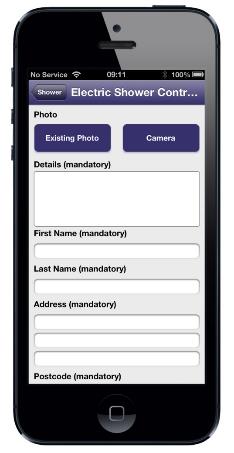 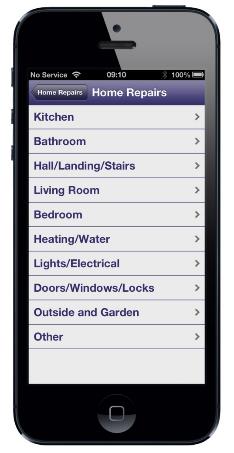 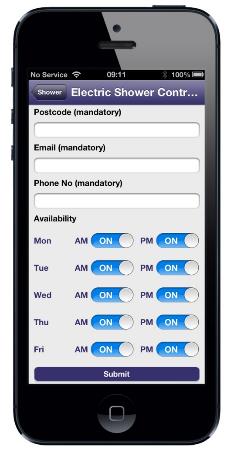 HOUSING REPAIRS
Housing repairs feature allows reports to be sent in with an image, detail, the tenants availability as well as any comments. Communication is then undertaken within the app – no other channel required 
All reports can be handled within the management portal 
Integration opportunities with existing repairs systems
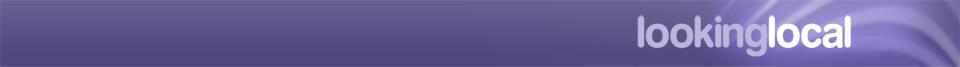 PUSH MESSAGING
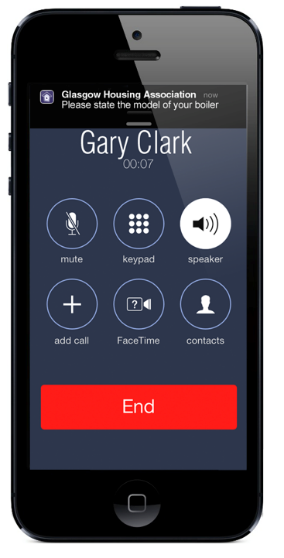 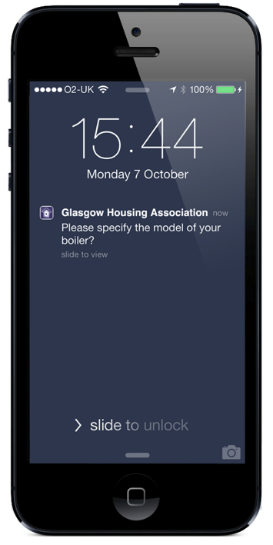 Push messaging is managed via the My Landlord management portal

Every message appear in full on the home screen – or as a received message which needs to be viewed /cleared if the phone is in use

Valuable for questions, appointment reminders, updates

Gives feedback and rating capability following the repair 

By ensuring availability & having a quicker conversation, repair scheduling can be better managed
Push Message when 
phone off
Push Message when 
phone in use
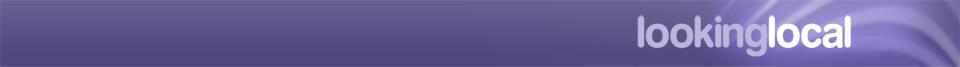 MANAGEMENT PORTAL
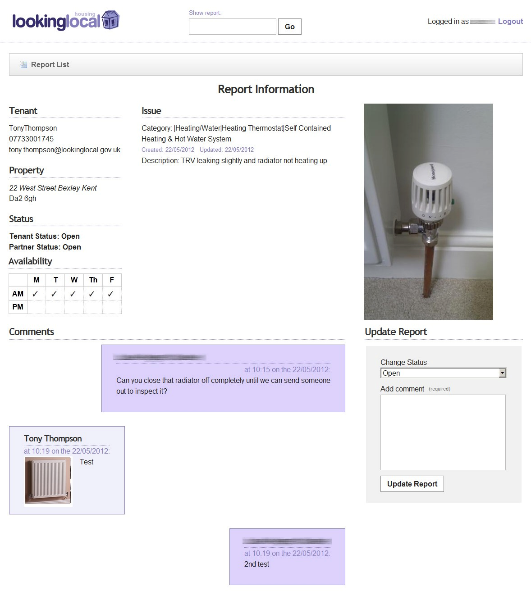 My Landlord Management Portal 

A simple intuitive web portal allowing repairs management and communication

Email notification when reports are submitted

Individual report tracking capabilities

When a report is received it shows images, detail of the issue, availability, tenant details and comments

Communication is enabled within the portal and can be seen in one view 

Export and integration capabilities
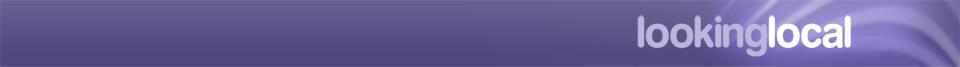 INTEGRATION
MEARS – first to complete full end-to-end integration

Will go live at Epping Forest in March 2014

Real time bookings

Push messaging integration

No additional costs
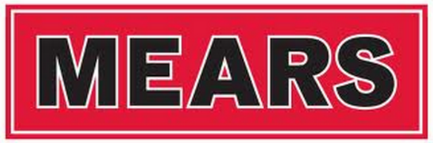 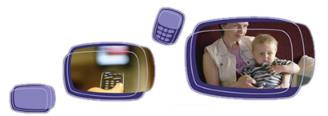 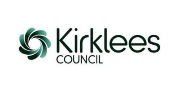 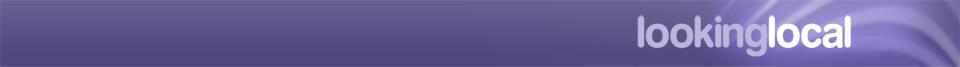 MEET JOE B. LOGGS
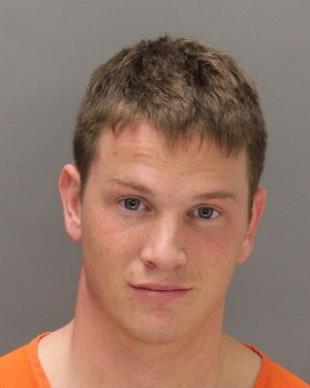 21 years old

Good tenant

In arrears

Recently unemployed

Impacted by Welfare Reforms

Needs help & support


What can you do?
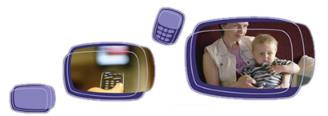 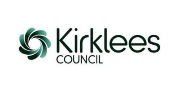 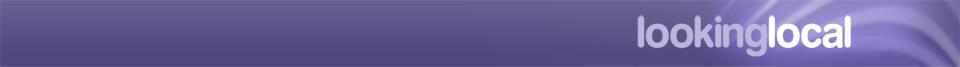 CURRENT STATUS QUO
Maintain your own database of information, services, and support groups.

This carries extensive ongoing resource efforts and historically stagnates as the data within it becomes out of date and lacks the richness and personalization that people now expect from an online experience. 

Nor does it tap into the smaller community run support groups who choose to engage with social media as a means to communicate and support each other.

Top down, ‘build and they will come’ mentality
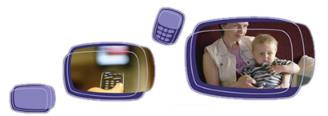 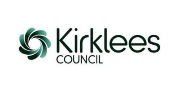 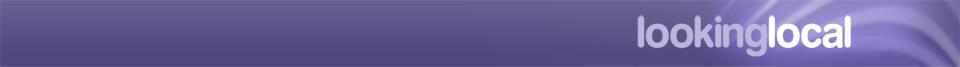 CURRENT STATUS QUO
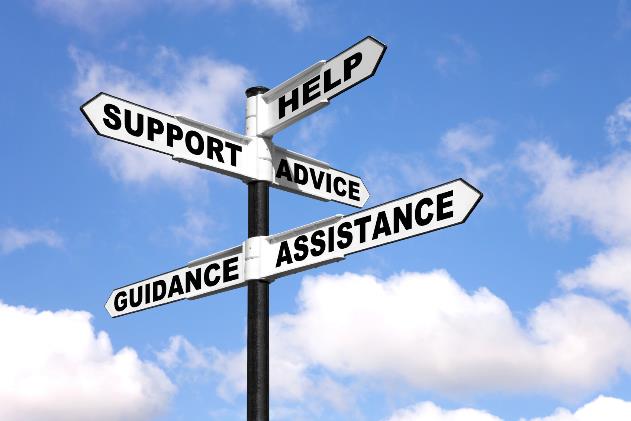 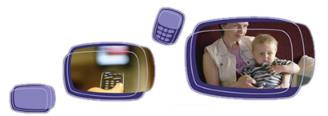 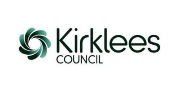 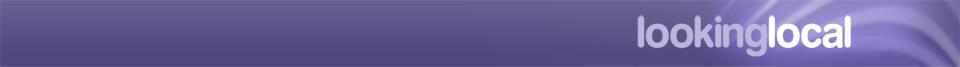 CURRENT STATUS QUO
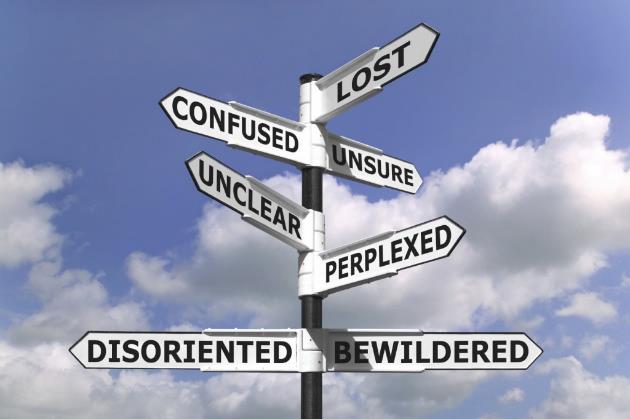 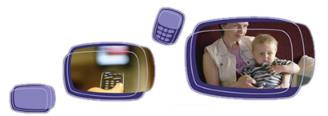 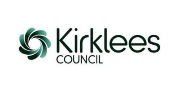 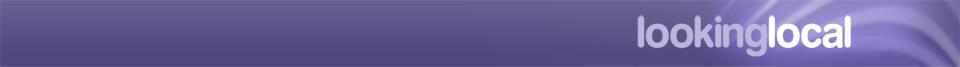 AGORA
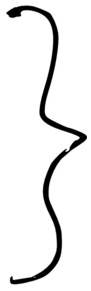 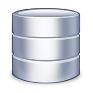 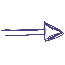 Local & National databases of support services e.g. LA, CCG, UC, UJ
Local &
National
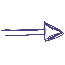 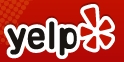 Separately managed listings for voluntary sector services, schools, centres, groups etc
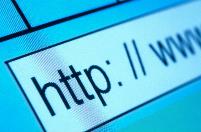 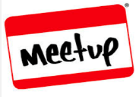 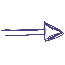 Local & national groups who can support different needs with physical meetings
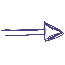 Access to Facebook groups with special interest in relevant issues and virtual support
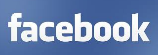 Your website
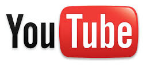 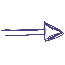 Video content – can  include local videos
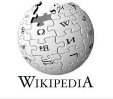 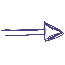 Information on issues, careers, law, support & more
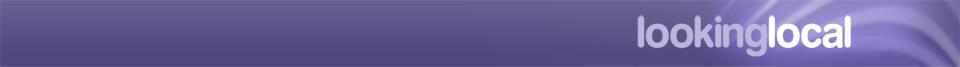 AGORA IN ACTION - DIABETES
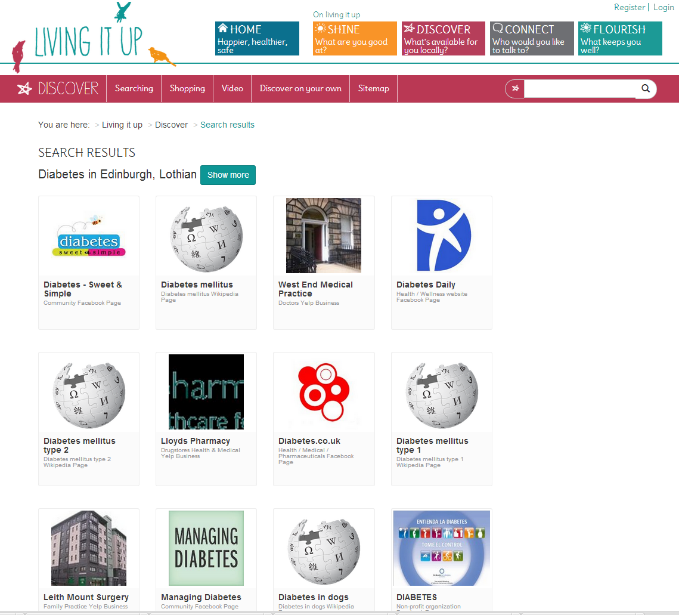 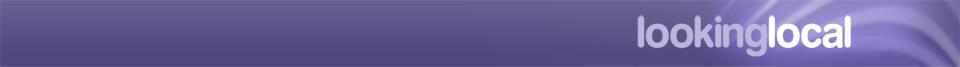 AGORA IN ACTION - DIABETES
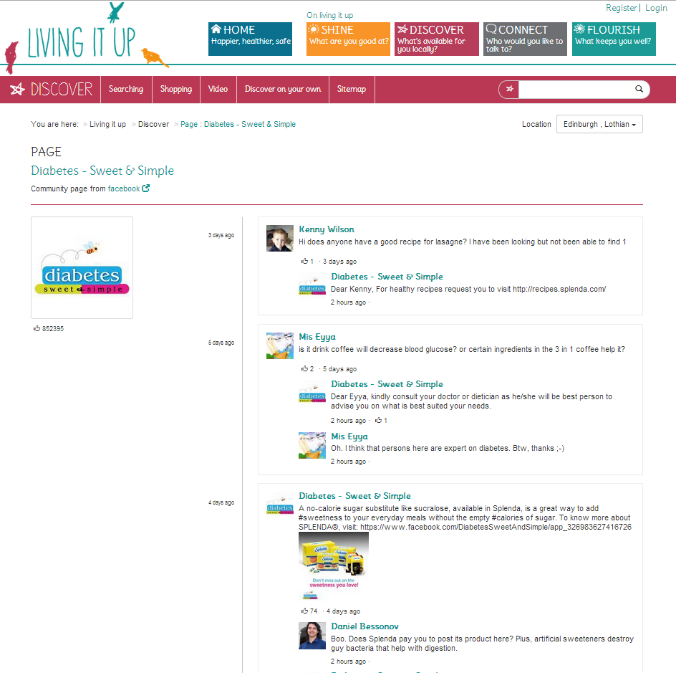 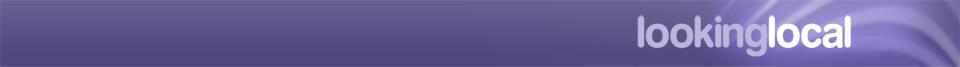 BENEFITS
It removes the need for the resource intensive content management effort that many organisations are struggling with.
  
Taps into the small community run support groups who choose to engage in social media as a means to communicate and support each other. 
 
It gives everyone access to information that currently is only available to those that have an identity on social media.

The solution highlights the areas where the target audiences’ needs are not being met to allow those gaps to be filled. Helps ensure internal resources are better focused on areas of need.
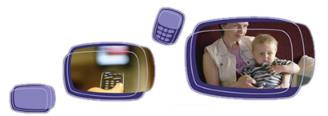 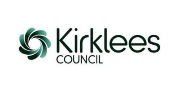 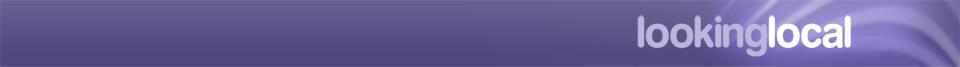 Guy Giles
Programme Director

email: 		guy.giles@lookinglocal.gov.uk
tel:		07973 909663
web:		www.lookinglocal.gov.uk
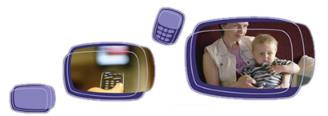 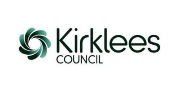